Unit 2: Matter & Energy—It All Matters
2.14
Aim: How do we apply heat equations to calculate throughout the heating curve?
AGENDA
Do Now
Introduction
Objective:
I will calculate heat absorbed at different segments of the heating curve.
Mini-Lesson
Summary
Work Period
Exit Slip
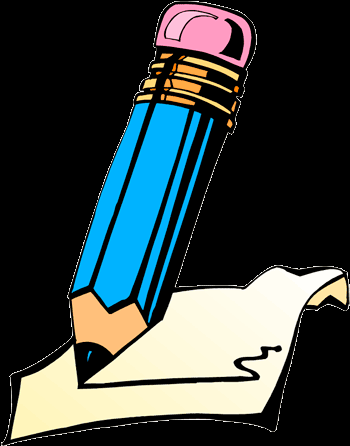 Do now: 
(You have 10 minutes to write your journal entry)
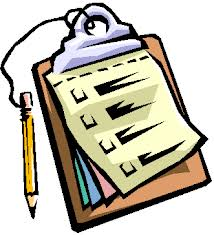 Unit 2: Matter & Energy—It All Matters
Aim: How do we apply heat equations to calculate throughout the heating curve?
2.14
AGENDA
Introduction
DO NOW (ON LOOSELEAF)
Why does an iceberg have more energy than a pot of boiling water? (HINT: Think about the formulas we have been using)
Cite the formulas as evidence

Please write for 5 minutes. Write a TIEDC paragraph (5+ sentences):

T = Topic Sentence
I = Introduce Evidence 
E = Evidence (cite specifics)
D = Develop evidence (explain example)
C = Conclusion
Mini-Lesson
Summary
Do Now
Work Period
Exit Slip
Unit 2: Matter & Energy—It All Matters
Aim: How do we apply heat equations to calculate throughout the heating curve?
2.14
AGENDA
Introduction
Real-world connection
Cooking

Vocabulary
Heating curve, Specific heat capacity, heat capacity, heat of fusion, heat of vaporization
Mini-Lesson
Summary
Do Now
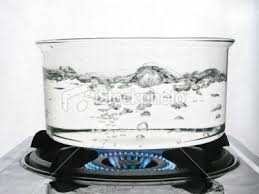 Work Period
Exit Slip
Unit 2: Matter & Energy—It All Matters
Aim: How do we apply heat equations to calculate throughout the heating curve?
2.14
AGENDA
Introduction
Announcements
Mini-Lesson
Summary
Do Now
Work Period
Exit Slip
Unit 2: Matter & Energy—It All Matters
Aim: How do we apply heat equations to calculate throughout the heating curve?
2.14
Refresher: calculating heat
Work Period
Summary
Mini-Lesson
Exit Slip
Do Now
Introduction
Unit 2: Matter & Energy—It All Matters
Aim: How do we apply heat equations to calculate throughout the heating curve?
2.14
*Please write down sublimation (sg) & deposition (g  s)
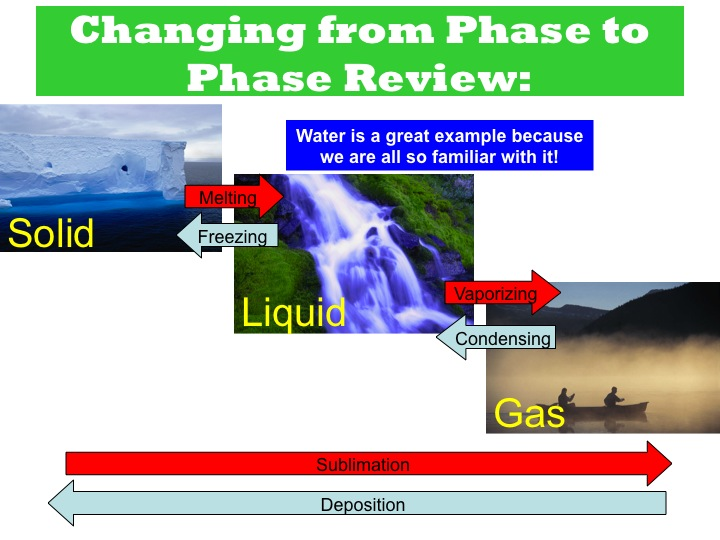 Work Period
Summary
Mini-Lesson
Exit Slip
Do Now
Introduction
Unit 2: Matter & Energy—It All Matters
Aim: How do we apply heat equations to calculate throughout the heating curve?
2.14
Sample question
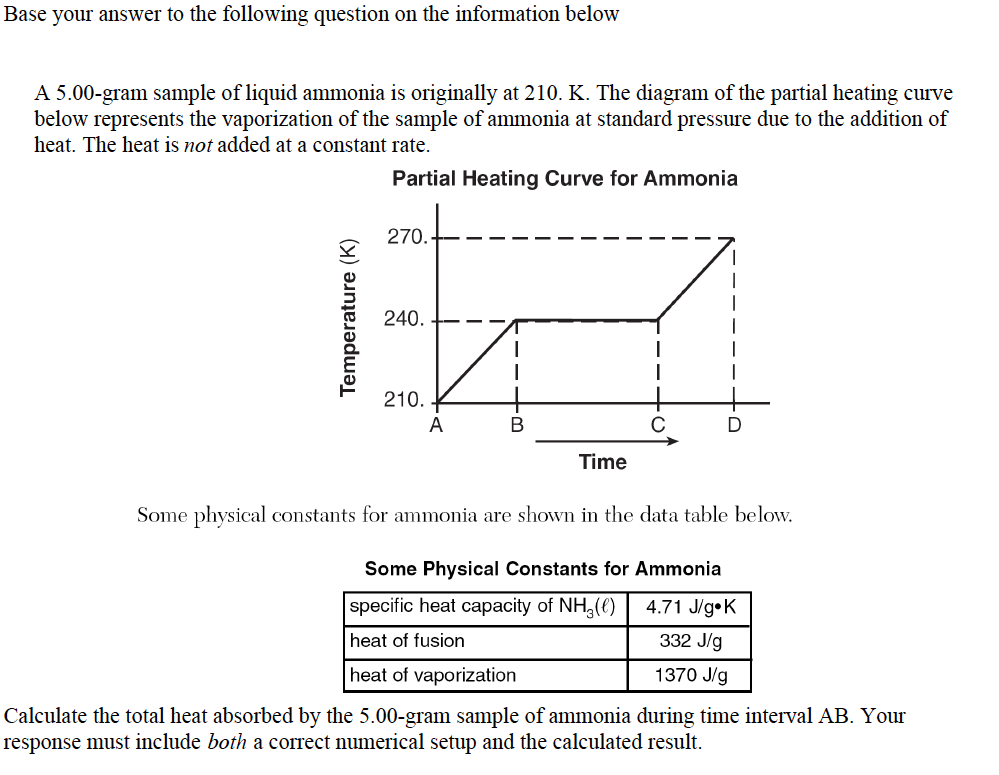 Work Period
Summary
Mini-Lesson
Exit Slip
Do Now
Introduction
Unit 2: Matter & Energy—It All Matters
Aim: How do we apply heat equations to calculate throughout the heating curve?
2.14
Heating curve calculations

Questions to consider:
A  B represents what? __________________________________
Is temperature increasing or staying the same? _________________________
Which formula should we use out the three above? Why?
_______________________________________________________________________
Work Period
Summary
Mini-Lesson
Exit Slip
Do Now
Introduction
Unit 2: Matter & Energy—It All Matters
Aim: How do we apply heat equations to calculate throughout the heating curve?
2.14
Heating curve calculations
B. Calculate the total heat absorbed by 5.00-gram sample of ammonia during interval BC.
Questions to consider:
B  C represents what? __________________________________
Is temperature increasing or staying the same? _________________________
Which formula should we use out the three above? Why?
_______________________________________________________________________
Work Period
Summary
Mini-Lesson
Exit Slip
Do Now
Introduction
Unit 2: Matter & Energy—It All Matters
Aim: How do we apply heat equations to calculate throughout the heating curve?
2.14
Heating curve calculations
C. Calculate the total heat absorbed by 5.00-gram sample of ammonia during interval CD.
Questions to consider:
C  D represents what? __________________________________
Is temperature increasing or staying the same? _________________________
Which formula should we use out the three above? Why?
_______________________________________________________________________
Work Period
Summary
Mini-Lesson
Exit Slip
Do Now
Introduction
Unit 2: Matter & Energy—It All Matters
Aim: How do we apply heat equations to calculate throughout the heating curve?
2.14
Page 35
Switch papers and check each other answers. Explain to the person what they did well and what needs to be improved.
Work Period
Exit Slip
Introduction
Do Now
Mini-Lesson
Summary
Unit 2: Matter & Energy—It All Matters
Aim: How do we apply heat equations to calculate throughout the heating curve?
2.14
Work on board
For pages 36-38
Work Period
Exit Slip
Introduction
Do Now
Mini-Lesson
Summary
Unit 2: Matter & Energy—It All Matters
Aim: How do we apply heat equations to calculate throughout the heating curve?
2.14
Work period
Complete pages 35-38
Work Period
Exit Slip
Introduction
Do Now
Mini-Lesson
Summary
Unit 2: Matter & Energy—It All Matters
Aim: How do we apply heat equations to calculate throughout the heating curve?
2.14
HOMEWORK:

Complete rest of 2.14
in the packet for homework
Work Period
Exit Slip
Introduction
Do Now
Mini-Lesson
Summary
Unit 2: Matter & Energy—It All Matters
Aim: How do we apply heat equations to calculate throughout the heating curve?
2.14
Exit Slip
Make sure you get your trackers checked!
Exit Slip
Introduction
Do Now
Mini-Lesson
Summary
Work Period